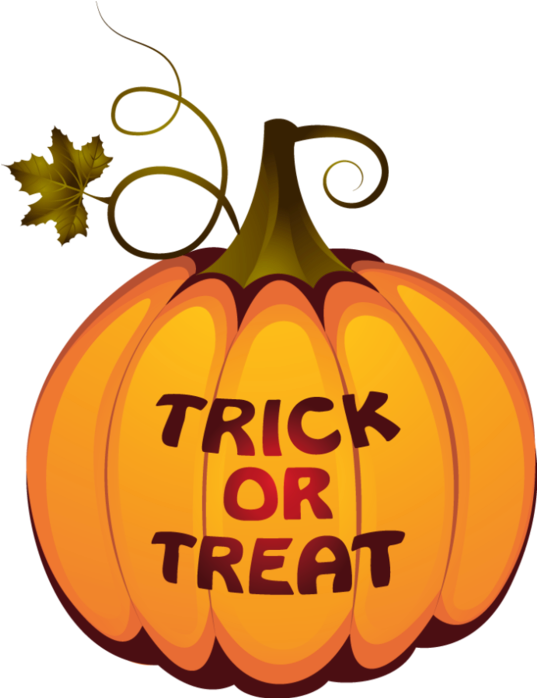 TOWN OF JAY
Trick or Treat on Commerce Street
Sponsored by the Town of Jay
Monday, October 31, 2022
5:00PM
Trick or Treat Booths Open at 5:00PM 
Kids Costume Contest (No Pets) at 6:30PM

If you have an organization or youth group that is interested in hosting a booth, please reserve a spot by visiting Jay City Hall or contact us at or (850) 675-4556.